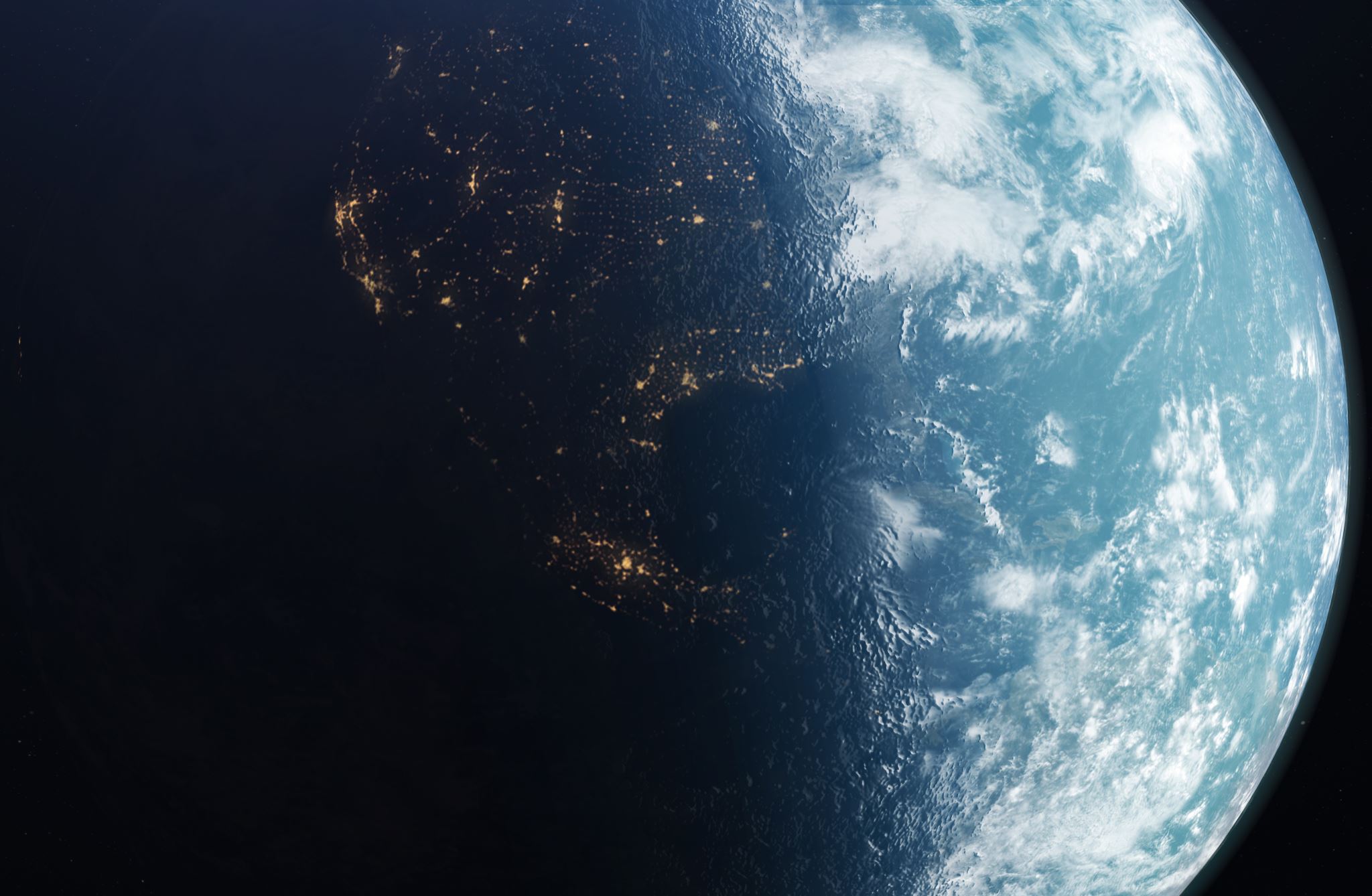 The Word Became Flesh
John 1:14-18
John 1:14-15
John states the most astounding truth—the eternal, Creator, God became flesh – Jn. 1:14; Gen. 3:15
The Word dwelt, or tabernacled, with us – Jn. 1:14
Connects the Word that dwells in eternity with the Word that became flesh and entered the temporal to dwell with us.
Connect the Word’s glory seen when he tabernacled with us, with God’s glory seen in the O.T. tabernacle – Ex. 40:33-35; 2 Chron. 7:3; 1 Jn. 1:1-3
This glory was seen in him being the “monogenes” and being “full of grace and truth” – Ex. 34:6
John testified of the Word’s uniqueness – Jn. 1:15
The Word Became Flesh
John 1:16-18
We receive of His fullness – Jn. 1:16
Those who are Jesus’ by faith (1:12) come to enjoy the fullness of both who He is and has that benefits us.
The fullness of our blessings is “grace upon grace.”
This was seen in Jesus replacing the Law with grace and truth – 1:17-18
The Law was a gift of God’s grace…but needed more – Rom. 3:20
Jesus’ work far surpassed Moses’ in bringing God grace and truth to reality – 1:17; Jer. 31:31-34; Rom. 8:1-2
Grace and truth are seen in Christ bringing unparalleled revelation of the Father – 1:18
The Results of the Incarnation